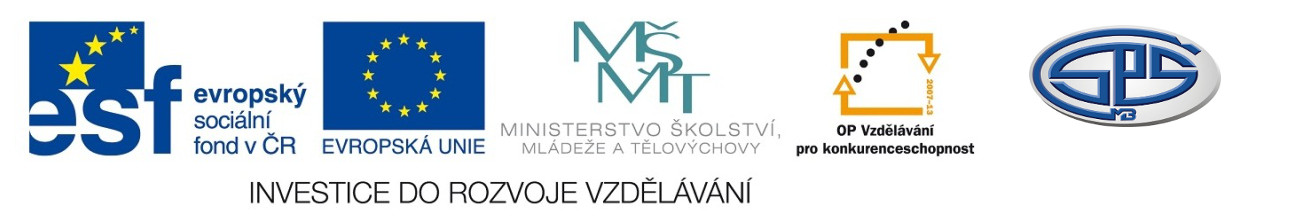 Acidobazické reakce

PaedDr. Ivana Töpferová 


Střední průmyslová škola, Mladá Boleslav, Havlíčkova 456
CZ.1.07/1.5.00/34.0861
MODERNIZACE VÝUKY
Anotace:   výuková prezentace v prvním ročníku studia 
Předmět: chemie
Ročník: I. ročník SŠ
Tematický celek: anorganická chemie 
Klíčová slova:  kyselina, zásada, ionizace, oxoniový kation, hydroxidový anion, neutralizace, síla kyselin a zásad
Forma: vysvětlování, demonstrace 
Datum vytvoření:  25. 8. 2013
Acidobazické reakce
reakce kyselin a zásad
protolytické reakce
Kyseliny (latinsky acidum)
jsou sloučeniny, které ve vodných roztocích odštěpují kation vodíku H+ (proton)


kation H+ (nemůže v roztoku samostatně existovat), a proto se spojí s molekulou vody a vzniká tzv. oxoniový kation H3O+:
Kyseliny
Příklady: HCl,         ,H2SO4, HBr, H2O, CH3COOH=kyselina octová, citronová, ...
= dvouprvkové nebo víceprvkové sloučeniny, které mají v molekule vázán vodík
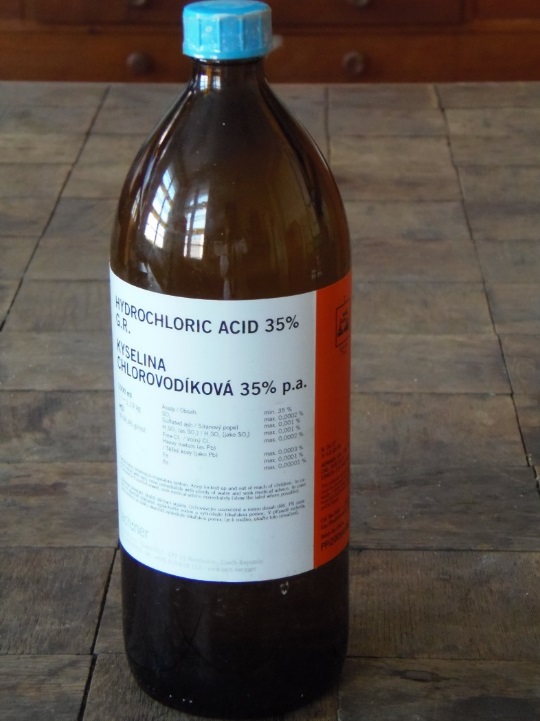 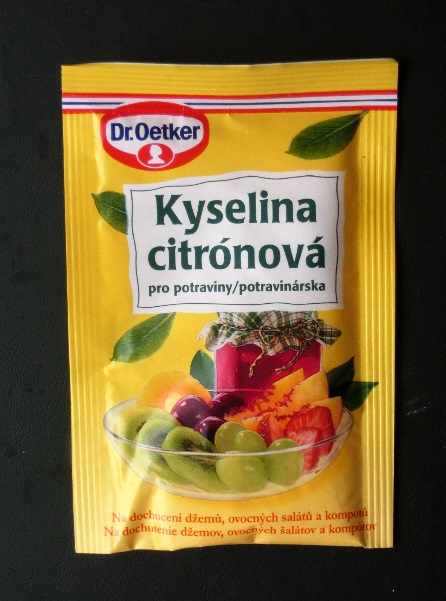 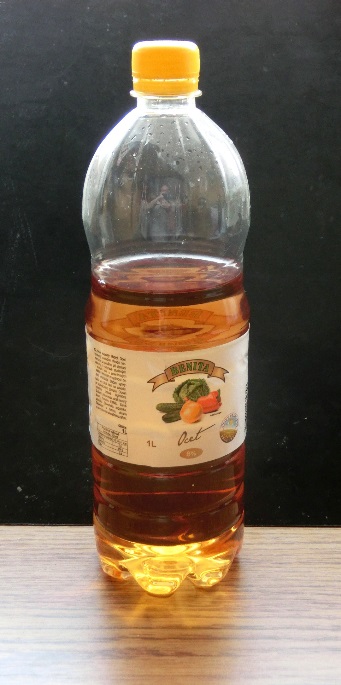 Obr. 1, 2, 3  Kyseliny
Zásady (báze)
jsou sloučeniny, které ve vodných roztocích přijímají kation vodíku H+ (proton)
po přidání k vodě způsobují zvýšení koncentrace OH- (hydroxidových aniontů)
             
                   


Příklady: NH3,         , H2O, NaOH, ...

Hydroxidy jsou látky, které mají ve své struktuře skupiny OH- vázané na ionty kovu.
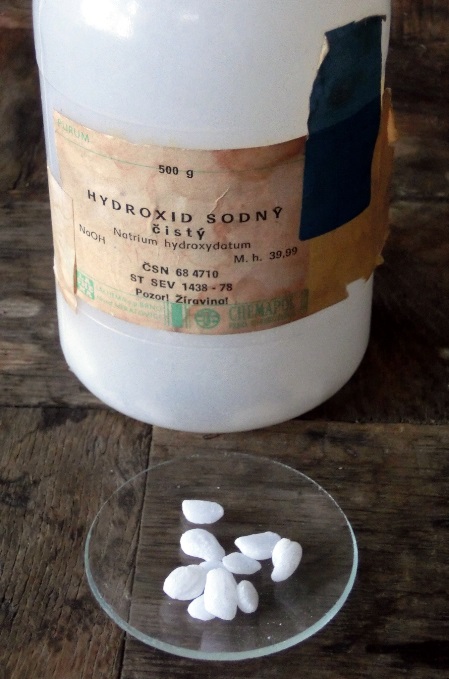 Obr. 4 NaOH
Vztah mezi kyselinami a zásadami
Mezi kyselinami a zásadami dochází k předáváni kationtu vodíku (protonu).

Kyselost roztoku způsobují kationty H3O+.
Zásaditost roztoku způsobují anionty OH-.
Procvičování
Doplňte následující reakce. Určete kyseliny a zásady:
Síla kyselin a zásad
silná kyselina (HCl, H2SO4, HNO3, ...)
= v roztoku prakticky zcela rozštěpena na ionty
slabá kyselina (kyselina boritá, organické kyseliny,...)
= v roztoku disociuje jen částečně 

silná zásada (NaOH, KOH, Ca(OH)2, ...)
= ve vodě úplně disociuje
slabá zásada (mýdlo, NH3, ...)
= ve vodě disociuje jen částečně
Neutralizace
reakce oxoniových kationtů H3O+ s hydroxidovými anionty OH- za vzniku nedisociované molekuly vody
reakce kyseliny a hydroxidu za vzniku soli a vody
         kyselina +  zásada           sůl + voda
      
          HCl       +   NaOH           NaCl + H2O
          H2SO4   +  Ca(OH)2             CaSO4 + 2H2O

při neutralizaci se uvolňuje teplo
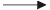 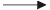 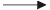 Neutralizace
Použití: k výrobě solí
		k odstranění přebytečných kyselin a zásad 
		z odpadních vod, reakčních směsí
		k určení obsahu kyselin, hydroxidů
		při důkazu látek
		při první pomoci po poleptání pokožky a 	sliznic
		při zpracování surovin

Pokus: reakce kyseliny se zásadou
Neutralizace
Doplňte následující reakce. Vyčíslete je. Pojmenujte reaktanty i produkty:

HNO3 + KOH

H2CO3 + Cu(OH)2
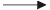 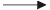 Seznam obrázků:
Obr. 1 až 4 foto Ivana Töpferová
Použité zdroje:
ŠIBOR, J., PLUCKOVÁ, I., MACH, J. Chemie pro 8. ročník. Úvod do obecné a anorganické chemie. Brno: NOVÁ ŠKOLA, s.r.o., 2010. ISBN 978-80-7289-133-7.
BANÝR, J., BENEŠ, P. A KOLEKTIV. Chemie pro střední školy. Praha: SPN, a.s., 1995. ISBN 80-85937-11-5.
ŠKODA, J., DOULÍK, P. Chemie 8 učebnice pro základní školy a víceletá gymnázia. Plzeň: Fraus, 1.vydání, 2006. ISBN 80-7238-442-2.
FLEMR, V., DUŠEK, B. Chemie I pro gymnázia (obecná anorganická chemie). Praha. SPN, a.s., 2001. ISBN 80-7235-147-8.